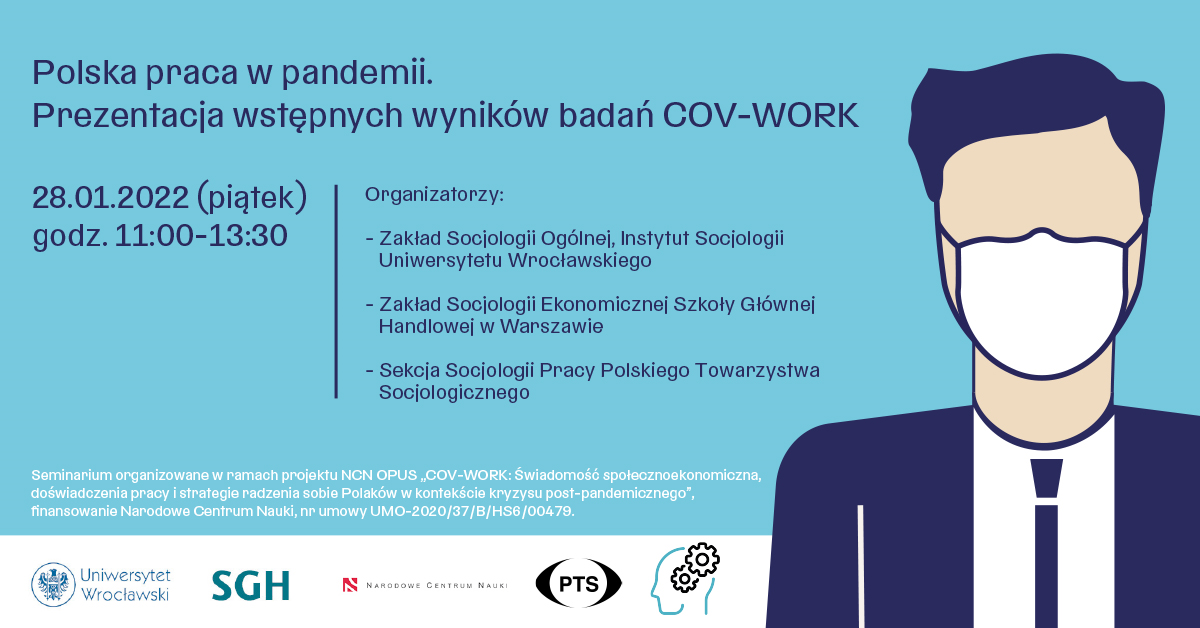 Prelegenci:
Dr Jacek Burski
Dr Jan Czarzasty
Prof. Juliusz Gardawski
Dr hab. Adam Mrozowicki, prof. u.
Badanie CATI - I fala, listopad 2021
Badanie sondażowe CATI (N=1400) zrealizowane na ogólnopolskiej, reprezentatywnej próbie dorosłych (18+) przez PBS  w XI 2021 r., pierwsza fala badania panelowego, druga jest planowana na 2023 r.
Kwestionariusz liczy 98 zmiennych, w tym 84 zmienne zasadnicze plus 14 metryczkowych; są zgrupowane następująco:
Poczucie zadowolenia z życia/dobrostan;
Ocena polityk publicznych;
Poglądy na gospodarkę;
Sytuacja na rynku pracy;
Sytuacja w miejscu pracy;
Ocena warunków pracy/jakość pracy;
Doświadczenia pracy w pandemii i bezpieczeństwo sanitarne;
Metryczka, w tym pytania o szczepienia przeciw COVID-19
Wizje gospodarki dobrze urządzonejPoparcie zasad w 2016 i 2021 (A) (%) – młodzi pracujący (18-30)
Uwaga: badania z 2016 (projekt NCN PREWORK) wykonano na próbie ogólnopolskiej młodych w wieku 18-30; badania COV-WORK na próbie ogólnopolskiej dorosłych Polaków; podano obliczenia dla respondentów pracujących w wieku 18-30.
Wizje gospodarki dobrze urządzonejPoparcie zasad w 2016 i 2021 (B) (%) – młodzi pracujący (18-30)
Uwaga: badania z 2016 (projekt NCN PREWORK) wykonano na próbie ogólnopolskiej młodych w wieku 18-30; badania COV-WORK na próbie ogólnopolskiej dorosłych Polaków; podano obliczenia dla respondentów pracujących w wieku 18-30.
Wizje gospodarki dobrze urządzonejPoparcie zasad w 2016 i 2021 (C) (%) – młodzi pracujący (18-30)
Uwaga: badania z 2016 (projekt NCN PREWORK) wykonano na próbie ogólnopolskiej młodych w wieku 18-30; badania COV-WORK na próbie ogólnopolskiej dorosłych Polaków; podano obliczenia dla respondentów pracujących w wieku 18-30.
Wizje gospodarki dobrze urządzonej 2016(młodzi pracujący, 18-30)
Klaster pierwszy „rozwojowa bezpieczna gospodarka protekcjonistyczna”
Powinno się finansować z pieniędzy podatników ośrodki badawcze rozwijające w kraju najnowocześniejsze technologie. 77,8%
Powinno się tworzyć sprzyjające warunki dla rozwoju polskich przedsiębiorstw i banków, lepsze niż dla zagranicznych przedsiębiorstw i banków. 79,6%
Powinno się zapewniać wszystkim obywatelom bezpłatną służbę zdrowia 72,2%
Pracownicy, którzy chcą być zatrudnieni na stałe (na umowę na czas nieokreślony) powinni mieć zagwarantowaną stałą umowę. 88,2%
Zasada konkurencji jest dobra dla gospodarki.78,5%
Powinno się popierać swobodny przepływ pracowników z jednego kraju do innego w ramach Europy. 69,6%
Klaster drugi „korporatyzm, egalitaryzm, etatyzm”
Związki zawodowe powinny mieć wpływ na sprawy ważne dla gospodarki kraju. 46,7%
Pracownicy wykonawczy powinni mieć wpływ na zarządzanie firmami, w których są zatrudnieni. 46,9%
Państwo powinno regulować gospodarką, tzn. tworzyć plany gospodarcze, kontrolować ceny, określać poziom płac. 40,1%
Polityka podatkowa powinna dążyć do zmniejszania różnicy między zarobkami ludzi.53,7%
Powinno się dofinansowywać z pieniędzy podatników zakładanie firm przez ludzi rozpoczynających działalność gospodarczą. 56,4%
Wizje gospodarki dobrze urządzonej 2016 c.d.(młodzi pracujący, 18-30)
Klaster trzeci  „anarcholiberalizm”.
Należy radykalnie obniżyć podatki i pozwolić, aby obywatele sami finansowali usługi edukacyjne, zdrowotne itp. 46,4%
Należy zlikwidować powszechny, obowiązkowy system emerytalny i pozwolić, aby obywatele sami decydowali czy chcą oszczędzać na emeryturę 55,2%
Klaster czwarty „liberalizm otwarty”.
Pracodawcy powinni mieć prawo zwalniać - bez odszkodowań pracowników, dla których nie ma pracy w danym momencie 20,5%
Powinno się zezwalać kapitałowi zagranicznemu na kupowanie bez ograniczeń polskich przedsiębiorstw 16,3%
Wizje gospodarki dobrze urządzonej 2021 (A)(młodzi pracujący, 18-30)
Klaster pierwszy „rozwojowa bezpieczna gospodarka protekcjonistyczna” 
Powinno się zapewniać wszystkim obywatelom bezpłatną ochronę zdrowia 83,5%%%
Pracownicy, którzy chcą być zatrudnieni na stałe (na umowę na czas nieokreślony) powinni mieć zagwarantowaną stałą umowę 93,9%%
Powinno się tworzyć sprzyjające warunki dla rozwoju polskich przedsiębiorstw i banków, lepsze niż dla zagranicznych przedsiębiorstw i banków 75,4%
Zasada konkurencji jest dobra dla gospodarki 78,6%
Powinno się finansować z pieniędzy podatników ośrodki badawcze rozwijające w kraju najnowocześniejsze technologie 74,3%
Powinno się popierać swobodny przepływ pracowników z jednego kraju do innego  71,4%
Powinno się dofinansowywać z pieniędzy podatników zakładanie firm przez ludzi rozpoczynających działalność gospodarczą 49,1%
Wizje gospodarki dobrze urządzonej 2021 (B)(młodzi pracujący, 18-30)
Klaster drugi „korporatyzm, egalitaryzm, etatyzm” 
Związki zawodowe powinny mieć duży wpływ na gospodarkę kraju 46,5%
Państwo powinno regulować gospodarką, tzn. tworzyć plany gospodarcze, kontrolować ceny, kontrolować płace 38,1%
Pracownicy wykonawczy powinni mieć wpływ na zarządzanie firmami, w których są zatrudnieni 48,2%
Polityka podatkowa powinna dążyć do zmniejszania różnicy między zarobkami ludzi 47,4%
Wizje gospodarki dobrze urządzonej 2021 (C)(młodzi pracujący, 18-30)
Klaster trzeci „liberalizm” 
Pracodawcy powinni mieć prawo zwalniać bez odprawy  pracowników, dla których nie ma pracy w danym momencie 7,8 %
Powinno się zezwalać kapitałowi zagranicznemu na kupowanie polskich przedsiębiorstw bez ograniczeń 19,8%
Należy zlikwidować powszechny, obowiązkowy system emerytalny i pozwolić, aby obywatele sami decydowali czy chcą oszczędzać na emeryturę 61,7%
Dobrostan Wskaźnik obaw odczuwanych jesienią 2021 (%)
CATI (2021), n=1400
DobrostanWskaźnik obaw odczuwanych w okresie od marca 2020 do maja 2021 (%)
CATI (2021), n=1400
Dobrostan Wskaźnik osamotnienia odczuwanych w okresie od marca 2020 do maja 2021 (%)
CATI (2021), n=1400
Dobrostan Samowsparcie i wsparcie ze strony najbliższych, organizacji i stowarzyszeń oraz rządu w badaniach z 2021 roku (%)
CATI (2021), n=1400
DobrostanZadowolenie z życia w badaniach z 2021 roku (%)
CATI (2021), n=1400
Zaszczepieni i „antyszczepionkowcy” (%)
1) Mianem „antyszczepionkowców” nazywamy roboczo kategorię badanych, którzy nie zaszczepili się i nie zamierzają tego zrobić.
CATI (2021), n=1400
Stan obecny i perspektywy na przyszłość, oceny (%)
CATI (2021), n=1400
Główne miejsce wykonywania pracy (%)
CATI (2021), n=731
Preferencje dla pracy zdalnej (%)
CATI (2021), n=1400
Bezpieczeństwo zatrudnienia i perspektywy rozwoju zawodowego (%)
CATI (2021), n=731
Badanie CATI: podsumowanie
Zakładaliśmy, że pod wpływem pandemii nastąpią zmiany w podejściu do roli państwa w gospodarce, do partycypacji pracowniczej, związków zawodowych. Przewidywaliśmy zwrot ku społecznej gospodarce rynkowej. Okazało się jednak , że pandemia miała bardzo ograniczony i punktowy wpływ na oczekiwania wobec gospodarki. W 2021 w stosunku do wcześniejszgo pomiaru sprzed pandemii, nastąpiło obniżenie i tak niskiego poparcia dla liberalizacji rynku pracy oraz wzrost i tak wysokiego oczekiwania sprawnej publicznej ochrony zdrowia. Nie zmienił się poziom poparcia dla instytucji państwa, stosunek do  konkurencji rynkowej, ani do protekcjonistycznej ochrony rynku pracy, nie wzrosło oczekiwanie na ochronę ze strony związków zawodowych, 
Wskazane zjawiska znajdowały odbicie w niższym, niż oczekiwaliśmy, deficycie indywidualnego i społecznego dobrostanu, ponad 70% respondentów odczuwa zadowolenie z życia. 
Większość ankietowanych uważa, że stan gospodarki pogorszy się w 2023 roku w porównaniu z obecną sytuacją. Podobnie uważa 40% respondentów w odniesieniu do warunków pracy.
Blisko dwie trzecie nie obawia się o utratę pracy z powodu pandemii. Jeśliby jednak do tego doszło, to ponad połowa uważa, że byłoby im łatwo znaleźć nową pracę z podobną do dotychczasowej pensją. 
Po wybuchu pandemii dwukrotnie wzrosła liczba tych, którzy pracują w domu (z 15% na 30%). Idea pracy z domu cieszy się sporą popularnością. Mając wybór pracy w domu, gdyby nie było ograniczeń związanych z pandemią, tylko jedna trzecia ankietowanych zdecydowanie odrzuca taką możliwość.
Dwie trzecie twierdzi, że zaszczepiło się całkowicie (wszystkimi zalecanymi dawkami szczepionki) przeciw COVID-19, co stanowi poziom nieco wyższy niż wynika to z danych oficjalnych resortu zdrowia. Spośród tych, którzy w ogóle się nie zaszczepili, dwie trzecie nie zamierza tego zrobić (stanowi to 16% całej próby).